Chapter 10
Understanding 
the Customer
Section 10.1
B2C Customers
Learning Objectives
10.1-1 Explain how a hierarchy of needs impacts consumer buying behavior. 
10.1-2 Describe common factors that influence consumer buying.
10.1-3 Define categories of consumer buying motives.
10.1-4 Summarize steps in the consumer decision-making process.
10.1-5 Describe each level of consumer buying decisions.
Key Terms
consumer behavior
hierarchy of needs
self-actualization 
social environment
reference group
situational influence
psychological influence
motive
buying motive
consumer decision-making process
value
impulse buying decision
routine buying decision 
limited buying decision
extensive buying decision
Essential Question
What motivates consumers to buy a product?
Consumer Buying Behavior
Businesses that sell to consumers as their primary market are called business-to-consumer (B2C) companies 
Consumer behavior is the behavior and actions taken by people to satisfy their needs and wants, including what they buy
Consumer Buying Behavior (Continued)
Maslow’s Hierarchy of Needs is a theory developed by psychologist Abraham Maslow
A hierarchy of needs is an order in which certain needs are satisfied before others
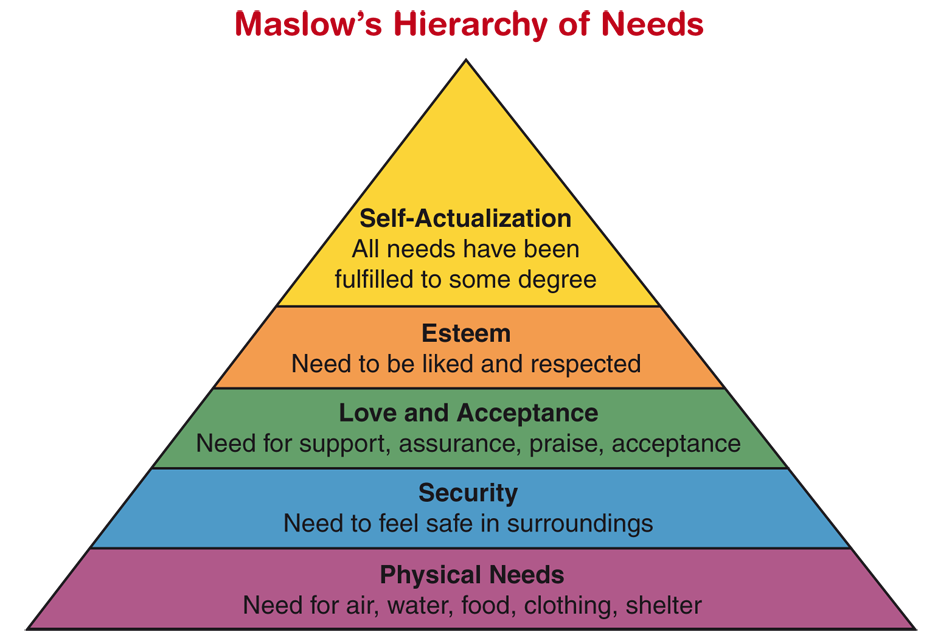 Goodheart-Willcox Publisher
Consumer Buying Behavior (Continued)
According to Maslow
Physical needs must be met in order to survive
Security includes physical safety and financial security
Social needs are the needs for love and acceptance
Esteem includes self-confidence and respect of others
Self-actualization is the expression of a person’s true self, through reaching personal goals and helping others
Consumer Buying Influences
Companies can learn what influences consumers in their target markets
Social environment
Situational influences
Personal factors
Psychological influences
Consumer Buying Influences (Continued)
Social environment is the aggregate of the groups that make up the surroundings in which people live and interact 
A reference group is a specific group of people that influences our attitudes, beliefs, and behavior 
A normative reference group is one that directly influences an individual, such as family or peers
A comparative reference group is one to which a person compares himself or herself, such as celebrities or political leaders
Consumer Buying Influences (Continued)
Situational influences come from the environment
The weather
Store location
Time of day
Current sales promotions
A buyer’s mood
A buyer’s physical health
A buyer’s available finances
Consumer Buying Influences (Continued)
Personal factors are the qualities that make each person unique
Age
Gender
Ethnicity
Personality is reflected in a variety of emotional and behavioral characteristics, such as being energetic, shy, competitive, cheerful, ambitious, or stubborn
Consumer Buying Influences (Continued)
Psychological influences come from within a person and explain why a person has certain needs and wants
A person’s image of himself or herself
The desire to be accepted by peers
The need to manage stress
Consumer Buying Motives
A motive is an internal push that causes a person to act
Strongest motives based on most pressing needs or wants
To motivate is to provide the internal push that results in action
Consumer Buying Motives (Continued)
A buying motive is the reason a consumer seeks and buys a good or service 
Emotional buying motives are based on emotions, feelings, and social needs 
Rational buying motives follow logical reasoning 
Patronage buying motives are based on features of a specific store or product
Consumer Buying Motives (Continued)
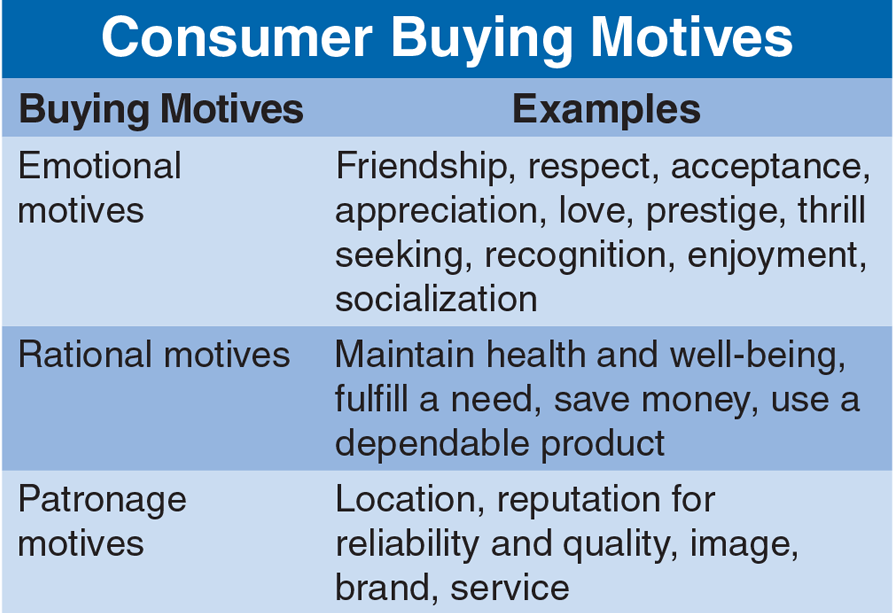 Goodheart-Willcox Publisher
Consumer Decision-Making Process
The consumer decision-making process is a series of steps people take when making buying decisions
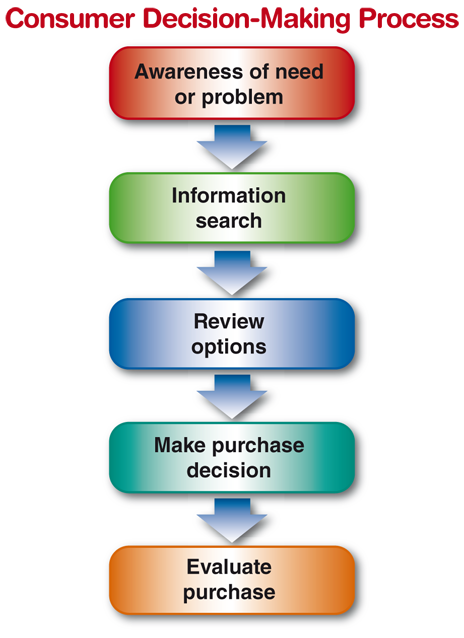 Goodheart-Willcox Publisher
Consumer Decision-Making Process (Continued)
Awareness of need or problem
Define the need to be fulfilled or problem to be addressed
Happens when there is a need or want to be satisfied
Consumer Decision-Making Process (Continued)
Information search
Draw on past experiences
Ask for recommendations from those within reference groups
Conduct product research on the Internet
Research store advertisements
Read product reviews
Consumer Decision-Making Process (Continued)
Review options
Consider price, value, brand, features, and benefits
Value is the relative worth of something
Value might be tied to price and brand
Weigh options against each other
Consumer Decision-Making Process (Continued)
Make the purchase decision
Decide where and when to buy the product
External factors might impact this decision
Time of year
Availability of item
Sales
Evaluate the purchase
Compare with earlier purchases
Determine if it matches, beats, or falls below expectations
Consumer Buying Decisions
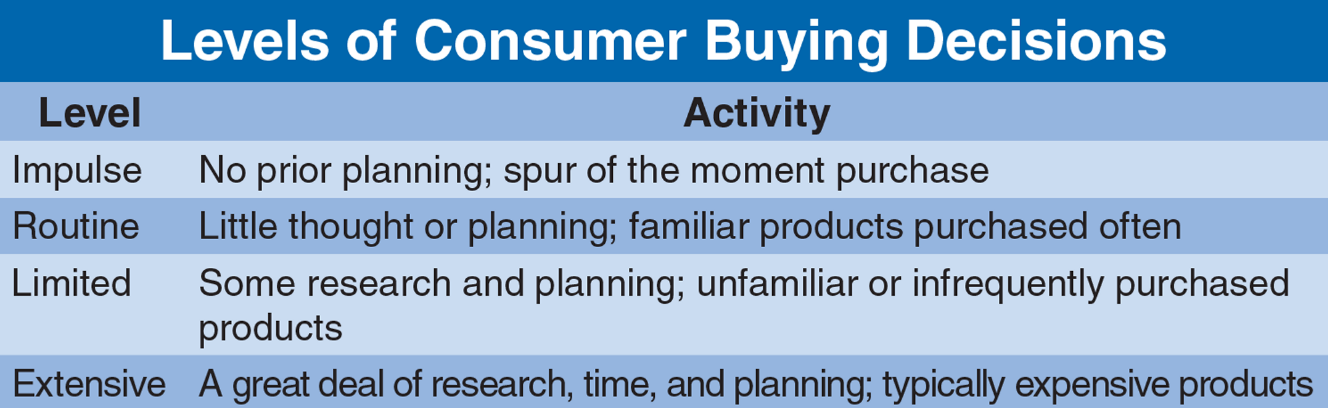 Goodheart-Willcox Publisher
Consumer Buying Decisions (Continued)
A purchase made without any planning or research is called an impulse buying decision
Does not use the steps in the decision-making process
Marketers encourage these purchases by placing product displays near checkout counters
Consumer Buying Decisions (Continued)
A routine buying decision is a purchase made quickly and with little thought
Made when the consumer has experience with a product or prefers a certain brand
Often made for groceries, cosmetics, and cleaning products
Consumer Buying Decisions (Continued)
A limited buying decision requires some amount of research and planning
Made when buying unfamiliar products or those bought only occasionally
Involves listing the product options with their features and prices and choosing the best product for the price
Consumer Buying Decisions (Continued)
An extensive buying decision involves a great deal of research and planning
Usually made when buying higher-priced items
Involves analyzing your budget and saving for a down payment
Section 10.1 Review
How can Maslow’s Hierarchy of Needs be applied to buying behavior?
	People will buy products to meet needs at the bottom of the pyramid before buying products to meet higher needs.
Section 10.1 Review (Continued)
What groups make up a person’s social environment?
	Family, friends, classmates, and other groups to which an individual belongs make up his or her social environment. Culture is a strong influence that affects many aspects of life and often shapes an individual’s social environment. The ethnic group, geographic location, and social class in which people grow up also contribute to their cultural influences.
Section 10.1 Review (Continued)
What does motivate mean?
	To motivate is to provide the internal push that results in action.
Section 10.1 Review (Continued)
How do consumers search for information when making a buying decision?
	Consumers draw on past experiences and might ask for recommendations from those within their reference groups. Many consumers conduct product research on the Internet, through store advertisements, and by reading product reviews.
Section 10.1 Review (Continued)
Explain why the level of a buying decision varies with both the individual consumer and what he or she seeks to purchase.
	Large, expensive products tend to require quite a bit of research and planning. Smaller, less expensive products usually require little research and planning before the purchase. Some consumers have a more difficult time making decisions than others. Often, these consumers take much longer researching their first purchase of a product.
Section 10.2
B2B Customers
Learning Objectives
10.2-1 Identify common variables used to segment businesses in the B2B market.
10.2-2 Describe common factors that influence business-customer buying.
10.2-3 Describe levels of buying decisions made by business customers.
Key Terms
producer
reseller
service business
government market
institution
North American Industry Classification System (NAICS)
internal influence
external influence
Essential Question
What factors motivate business customers to make purchases?
Segmenting the B2B Market
Businesses that sell primarily to other businesses are called business-to-business (B2B) companies 
Producers - creates goods and services, all called manufacturers 
Resellers - buys finished products to resell to consumers 
Service businesses - provides services
Governments - includes national, state, and local governmental offices and agencies 
Institutions - an established public or private organization
Segmenting the B2B Market (Continued)
The North American Industry Classification System (NAICS) is a numerical system used to classify businesses and collect economic statistics
Developed by the United States, Canada, and Mexico for trade purposes
More information is available through the US Census Bureau
Segmenting the B2B Market (Continued)
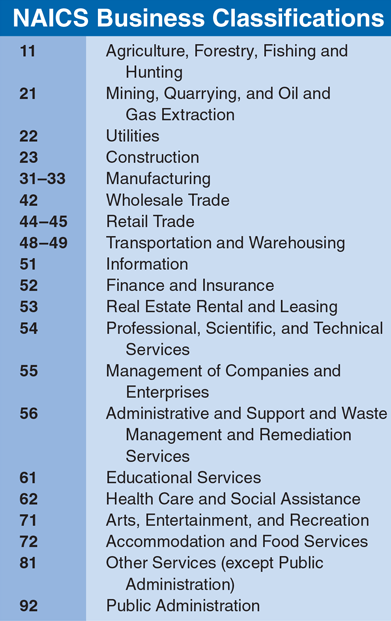 Goodheart-Willcox Publisher
Segmenting the B2B Market (Continued)
Business customers can be segmented by business size
Can be determined by the business’s annual revenue, number of employees, or number of locations
Impacts the methods used for promotion and making contact
Segmenting the B2B Market (Continued)
Business customers vary in the way they use products
To make new products
To resell to customers
To operate the business
Segmenting the B2B Market (Continued)
Many businesses buy products to make new products
Producers, or manufacturers
Buy raw materials and other goods from suppliers
Form materials into goods for the consumer market
Segmenting the B2B Market (Continued)
Retail businesses buy finished goods to sell to their consumers
Vendors are businesses from which most retailers buy goods
The inventory of a retail store is the goods that are resold to make a profit
Segmenting the B2B Market (Continued)
Every business needs goods and services to run the business
Equipment
Office supplies
Business-Customer Buying Influences
The needs of an organization are the primary influencer of B2B buying decisions
There might be additional influences on product purchases
Internal
External
Situational
Business-Customer Buying Influences (Continued)
Internal influences are motivators or change factors that come from within the business itself 
Structure
Goals
Management team
External influences are motivators or change factors from outside the business 
Business competition 
New technology 
Product trends
Business-Customer Buying Influences (Continued)
Situational influences come from the environment in which the business exists
These include the following:
the economy
the political environment
regulations or laws
Analyzing these is the same as conducting a PEST analysis
Business-Customer Buying Decisions
Relationship selling focuses on building long-term relationships with customers
Levels of B2B buying decisions
New purchases
Repeat purchases
Modified purchases
Business-Customer Buying Decisions (Continued)
A new purchase is a decision to buy a new product that requires a great deal of research and thought
Challenging
Similar to an extensive buying decision of a consumer
Business-Customer Buying Decisions (Continued)
A repeat purchase is a buying decision that requires little research and thought
Occurs when the buyer is satisfied with the product, vendor, and terms of sale
Similar to a routine buying decision of a consumer
Business-Customer Buying Decisions (Continued)
A modified purchase is a decision to buy a familiar product that needs some changes or modifications
The current vendor, as well as other vendors, might be given an opportunity to supply the modified product
Similar to a limited buying decision of a consumer
Section 10.2 Review
The B2B market can be split into five categories. What are they?
	The business-to-business market can be split into five categories: producers, resellers, service businesses, governments, and institutions.
Section 10.2 Review (Continued)
Identify common variables used to segment businesses in the B2B market.
	Common variables used to segment business customers are industry, business size, and business needs.
How do business customers use the products they buy?
	Business customers use the products they buy to make new products, to resell to customers, or to operate the business.
Section 10.2 Review (Continued)
What is relationship selling?
	Relationship selling focuses on building long-term relationships with customers.
Section 10.2 Review (Continued)
Why might a business make a modified purchase?
	Often, something occurs to make a buyer less satisfied with a product or vendor he or she has been using. A modified purchase is a decision to buy a familiar product that needs some changes or modifications.
Section 10.3
Credit Basics
Learning Objectives
10.3-1 Explain the role of credit.
10.3-2 Identify the rewards and risks of extending credit.
10.3-3 Describe ways to reduce credit risk.
Key Terms
credit
debtor
creditor
consumer credit
installment loan
trade credit
customer loyalty
credit risk
collection agency
credit report
credit bureau
accounts receivable
accounts receivable aging report
Essential Question
Why do businesses extend credit to customers?
Credit
Credit is an agreement or a contract to receive goods or services before actually paying for them 
The debtor is the individual or business who owes money for goods or services received 
The creditor is the individual or business to whom money is owed for goods or services provided
The debtor-creditor relationship is a legal relationship existing between the two parties
Credit (Continued)
A number of laws protect US consumers who use or want to use credit
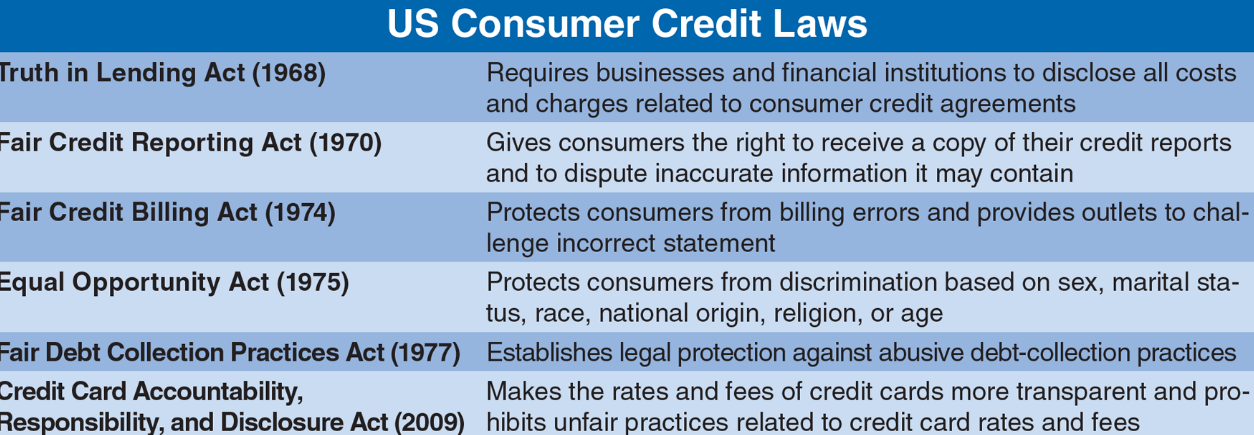 Goodheart-Willcox Publisher
Credit (Continued)
Consumer credit is granted to an individual consumer by a retail business 
An installment loan is for a specific amount of money and is repaid in regular payments with interest until the loan is paid in full
Also called a secured loan
An installment is a regular payment 
Collateral is an asset pledged to guarantee a loan will be repaid
Credit (Continued)
A proprietary credit card can be used only in the store that offers the card
Some businesses prefer to accept bank cards
The bank provides a financial service by collecting the money owed for the sale directly from the customer and then paying the business
Credit (Continued)
Trade credit is granting a line of credit to a business for a short period of time to purchase its goods and services
Often used by established businesses
Due dates for repayment must be carefully monitored to maintain adequate cash flow and avoid interest charges
Rewards and Risks of Extending Credit
Rewards
Generation of sales
Building customer loyalty: the continued and regular patronage of a business, even when there are other places to purchase the same or similar products
Customers appreciate the convenience of using credit cards
Rewards and Risks of Extending Credit (Continued)
Risks
Credit risk is the potential for financial loss, due to credit not being repaid 
Possible cash-flow problems
Potential for financial loss
A collection agency is a company that collects past-due bills for a fee
Reducing Credit Risk
Each business must decide if extending credit to customers is a wise business decision
It is important to establish a credit process that reduces risk
Create a credit policy
Require a credit application
Obtain a credit report
Evaluate the information
Manage accounts receivable
Reducing Credit Risk (Continued)
Create a credit policy
Amount of credit that can be extended
Specific terms of repayment
Interest rates
Late fees
Penalties
Actions for nonpayment
Request for customer identification
Reducing Credit Risk (Continued)
Require a credit application
Credit history
Work history
Other information necessary to qualify for credit
Reducing Credit Risk (Continued)
Obtain a credit report
A credit report is a record of a business’s or person’s credit history and financial behavior 
A credit bureau is a private firm that maintains consumer-credit data and provides credit information to businesses for a fee
Reducing Credit Risk (Continued)
Information provided in a credit report
The number and types of credit accounts and whether or not any are past due
How promptly credit card statements and loans were paid off in full
On-time payment of other bills, such as rent, taxes, or utilities
Current total outstanding debts
Amount of available credit on credit cards and home equity loans
Reducing Credit Risk (Continued)
Evaluate the information
Based on the three Cs of credit 
Character 
Capacity 
Capital
The Truth in Lending Act requires that businesses convey all information on the credit terms and costs to customers before the first transaction
Reducing Credit Risk (Continued)
Manage accounts receivable
The accounts receivable are the amounts owed to a company by its customers 
An accounts receivable aging report shows when accounts receivables are due, as well as the length of time accounts have been outstanding
Section 10.3 Review
What is credit?
	Credit is an agreement or a contract to receive goods or services before actually paying for them.
Section 10.3 Review (Continued)
Why is collateral required for secured loans?
	Secured loans require collateral, which is an asset pledged to guarantee the loan will be repaid. If the loan is not repaid, the asset can be taken by the creditor and sold to recover the cost of the loan.
Section 10.3 Review (Continued)
What is an example of a risk involved with extending credit?
	One example of a risk involved with extending credit is that, if customers fail to pay a bill on time, it might cause a cash-flow problem for the business.
Section 10.3 Review (Continued)
List the information that is provided on a credit report.
	A credit report provides the following information about a credit applicant: number and types of credit accounts and whether or not any are past due; how promptly credit card statements and loans were paid off in full; on-time payment of other bills, such as rent, taxes, or utilities; current total outstanding debts; and amount of available credit on credit cards and home equity loans.
Section 10.3 Review (Continued)
What are the three Cs of credit?
	The three Cs of credit are character, capacity, and capital.